ΤΕΧΝΟΛΟΓΙΑ ΛΟΓΙΣΜΙΚΟΥ (SOFTWARE ENGINEERING)Ανάλυση
1
Εισαγωγή
Η ανάλυση παράγει ένα μοντέλο του συστήματος που πρέπει να είναι ορθό, πλήρες, συνεπές και απαλλαγμένο από αμφισημίες
Η ομάδα ανάπτυξης δημιουργεί τυπικές μορφές των προδιαγραφών απαιτήσεων που παρήχθησαν κατά την εκμαίευση των απαιτήσεων
Εξετάζονται πιο αναλυτικά οι οριακές συνθήκες και οι ειδικές περιπτώσεις
Η ομάδα ανάπτυξης επικυρώνει, διορθώνει και αποσαφηνίζει τις προδιαγραφές απαιτήσεων αν εντοπισθούν σφάλματα ή ασάφειες
Αμφισημίες εισάγονται πολλές φορές λόγω των εγγενών χαρακτηριστικών της φυσικής γλώσσας καθώς λόγω των παραδοχών που έχουν κάνει οι συντάκτες των προδιαγραφών
Π.χ. «η απόσταση θα είναι μικρότερη από 20» (εκατοστά; πόδια; μέτρα;), «η ανταλλαγή δεδομένων θα γίνεται στις 12:00 ακριβώς» (σε ποιά χρονική ζώνη;)
Η σύνταξη τυπικών προδιαγραφών βοηθά στον εντοπισμό ασαφειών
Αν απαιτηθεί αλλαγή των προδιαγραφών απαιτήσεων ή συλλογή πρόσθετων πληροφοριών, μετέχουν στη διαδικασία ο πελάτης και ο χρήστης
2
Εισαγωγή
Στην αντικειμενοστρεφή ανάλυση η ομάδα ανάπτυξης δημιουργεί ένα μοντέλο που περιγράφει το πεδίο εφαρμογής
Π.χ. για μία γραμματεία πανεπιστημίου θα υπάρχουν φοιτητές, μαθήματα, διδάσκοντες, δηλώσεις, αναθέσεις κ.ο.κ.
Το μοντέλο της ανάλυσης στη συνέχεια επεκτείνεται για να περιλάβει το πώς οι actors και το σύστημα αλληλεπιδρούν για να χειριστούν το μοντέλο του πεδίου εφαρμογής
Π.χ. πώς γίνονται οι δηλώσεις; Οι αναθέσεις;
Η ομάδα ανάπτυξης θα χρησιμοποιήσει το μοντέλο ανάλυσης και τις μη λειτουργικές προδιαγραφές για να προετοιμάσει την αρχιτεκτονική του συστήματος κατά τον υψηλού επιπέδου σχεδιασμό
3
Ανάδραση μεταξύ ανάλυσης και προδιαγραφής απαιτήσεων
Το μοντέλο της ανάλυσης δεν είναι απαραίτητα κατανοητό από τους χρήστες
Αυτό καθιστά αναγκαίο το να ενημερώνονται οι προδιαγραφές απαιτήσεων όταν συλλεχθούν πρόσθετες πληροφορίες, αποσαφηνιστούν σημεία, επιλυθούν αμφισημίες
Αφού ενημερωθούν οι προδιαγραφές απαιτήσεων πρέπει να επαληθευθούν από τους χρήστες και τον πελάτη
Οι απαιτήσεις πρέπει πάντα να είναι πάντα επίκαιρες και κατανοητές από τους χρήστες και τον πελάτη
4
: μοντέλο αντικειμένων ανάλυσης
Διαδικασία απαιτήσεων
Διατύπωση προβλήματος
Εκμαίευση απαιτήσεων
Προδιαγραφή απαιτήσεων
: μη λειτουργικές απαιτήσεις
: λειτουργικό μοντέλο
Ανάλυση
Μοντέλο ανάλυσης
: δυναμικό μοντέλο
Διάγραμμα δραστηριότητας UML
5
Ανάλυση και λήψη αποφάσεων
Υπάρχει μία τάση τόσο οι χρήστες όσο και η ομάδα ανάπτυξης να αναβάλλουν τις δύσκολες αποφάσεις για αργότερα.
Μία απόφαση μπορεί να είναι δύσκολη γιατί:
Δεν έχει κατανοηθεί αρκετά το πεδίο εφαρμογής
Δεν υπάρχει επαρκής τεχνική γνώση
Υπάρχει διαφωνία μεταξύ χρηστών και ομάδας ανάπτυξης
Η αναβολή των αποφάσεων επιτρέπει στο έργο να συνεχίσει και στους μετέχοντες να αποφύγουν την αντιπαράθεση
Ωστόσο οι αποφάσεις θα πρέπει να ληφθούν κάποτε, συνηθέστατα με μεγαλύτερο κόστος απ’ ό,τι αν είχαν ληφθεί εγκαίρως καθώς τα ζητήματα θα ανακύψουν είτε στη φάση του ελέγχου είτε σε αυτή της αξιολόγησης των χρηστών
Η μετάφραση των προδιαγραφών απαιτήσεων σε ένα τυπικό ή ημι-τυπικό μοντέλο εξαναγκάζει την ομάδα ανάπτυξης να εντοπίσει και να επιλύσει τα δύσκολα ζητήματα νωρίς στη διαδικασία ανάπτυξης
6
Το μοντέλο της ανάλυσης
Το μοντέλο της ανάλυσης απαρτίζεται από τρία επί μέρους μοντέλα:
Το λειτουργικό μοντέλο, που περιλαμβάνει περιπτώσεις χρήσης και σενάρια
Το μοντέλο αντικειμένων ανάλυσης που περιλαμβάνει διαγράμματα κλάσεων και αντικειμένων
Το δυναμικό μοντέλο, που περιλαμβάνει διαγράμματα ακολουθίας και τα διαγράμματα μηχανής καταστάσεων
Θα εξετάσουμε το πώς εκλεπτύνεται το λειτουργικό μοντέλο για να εξαχθεί το μοντέλο αντικειμένων και το μοντέλο αντικειμένων
7
Το μοντέλο της ανάλυσης
useCaseDiagram: View
classDiagram: View
stateMachine Diagram: View
sequence Diagram: View
functionalModel: Model
objectModel: Model
dynamicModel: Model
analysisModel: Model
8
Έννοιες της ανάλυσης
Οι βασικές έννοιες της ανάλυσης που θα συνοψισθούν είναι:
Τα μοντέλα αντικειμένων ανάλυσης και τα δυναμικά μοντέλα
Τα αντικείμενα οντότητας, ορίου και ελέγχου
Γενίκευση και εξειδίκευση
9
Μοντέλα αντικειμένων ανάλυσης και δυναμικά μοντέλα (1)
Το μοντέλο αντικειμένων ανάλυσης εστιάζει στις έννοιες που διαχειρίζεται το σύστημα, τις ιδιότητες και τις συσχετίσεις μεταξύ τους
Το μοντέλο αντικειμένων ανάλυσης απεικονίζεται με διαγράμματα κλάσεων της UML, περιλαμβάνοντας κλάσεις, γνωρίσματα και λειτουργίες
Το μοντέλο αντικειμένων ανάλυσης είναι ένα «οπτικό λεξικό» των βασικών εννοιών που είναι ορατές στον χρήστη
10
Μοντέλα αντικειμένων ανάλυσης και δυναμικά μοντέλα (2)
Το δυναμικό μοντέλο εστιάζει στη συμπεριφορά του συστήματος
Απεικονίζεται με διαγράμματα ακολουθίας και διαγράμματα μηχανής καταστάσεων
Τα διαγράμματα ακολουθίας αναπαριστούν τις αλληλεπιδράσεις μεταξύ συνόλων αντικειμένων κατά τη διάρκεια μίας περίπτωσης χρήσης
Τα διαγράμματα μηχανής καταστάσεων αναπαριστούν τη συμπεριφορά ενός μεμονωμένου αντικειμένου (ή μιας ομάδας από πολύ στενά συνδεδεμένα αντικείμενα)
Το δυναμικό μοντέλο εξυπηρετεί στην ανάθεση «καθηκόντων» στις κλάσεις και στον προσδιορισμό νέων κλάσεων, συσχετίσεων και γνωρισμάτων που μπορούν να προστεθούν στα αντικείμενα της ανάλυσης
11
Μοντέλα αντικειμένων ανάλυσης και δυναμικά μοντέλα (3)
Και τα δύο μοντέλα αναπαριστούν έννοιες επιπέδου χρήστη, όχι πραγματικές κλάσεις ή συνιστώσες λογισμικού
Συνακόλουθα, κλάσεις όπως Database, Subsystem, SessionManager, Network ΔΕΝ πρέπει να περιλαμβάνονται στα μοντέλα αυτά
Οι κλάσεις στο μοντέλο αντικειμένων ανάλυσης θα απεικονίζονται σε μία ή περισσότερες κλάσεις στο τελικό σύστημα
Θα έχουν ωστόσο αρκετά περισσότερα γνωρίσματα και συσχετίσεις απ’ ό,τι έχουν στο μοντέλο ανάλυσης
Οι κλάσεις ανάλυσης πρέπει να θεωρούνται ως υψηλού επιπέδου αφαιρέσεις, οι οποίες θα υλοποιηθούν με περισσότερες λεπτομέρειες στη συνέχεια
12
Παραδείγματα «καλών» και «κακών» αντικειμένων ανάλυσης
Αναφέρεται στο πώς αποθηκεύονται τα δεδομένα (απόφαση σταδίου σχεδιασμού)
Βιβλίο
ΒάσηΔεδομένωνΒιβλίων
Αναφέρεται σε εσωτερική λέπτομέρεια υλοποίησης
Δανειζόμενος
UserId
Αναφέρεται στο πώς καταγράφονται τα βιβλία (απόφαση σταδίου σχεδιασμού)
Προμηθευτής
Καταγραφέας RFID
«καλά» αντικείμενα
«κακά» αντικείμενα
13
Αντικείμενα οντότητας, ορίου και ελέγχου (1)
Τα αντικείμενα στο μοντέλο αντικειμένων ανάλυσης διαχωρίζονται σε:
αντικείμενα οντότητας, που αντιπροσωπεύουν τη μόνιμη πληροφορία που διαχειρίζεται το σύστημα
Στον αυτόματο πωλητή εισιτηρίων, οι ζώνες και οι τιμοκατάλογοι είναι αντικείμενα οντότητας
Αντικείμενα ορίου που αντιπροσωπεύουν τις αλληλεπιδράσεις μεταξύ actors και συστήματος.
Στον αυτόματο πωλητή εισιτηρίων η οθόνη και το κουμπί επιλογής ζώνης είναι αντικείμενα ορίου
Αντικείμενα ελέγχου που αναλαμβάνουν τη διεκπεραίωση της περίπτωσης χρήσης
Στον αυτόματο πωλητή ένα αντικείμενο TicketSaleControl αντιπροσωπεύει τη δραστηριότητα της πώλησης ενός εισιτηρίου
14
Αντικείμενα οντότητας, ορίου και ελέγχου (2)
Η χρήση αυτών των τριών τύπων αντικειμένων διευκολύνει την ομάδα ανάπτυξης να διακρίνει σχετιζόμενες αλλά διαφορετικές έννοιες
Π.χ. η ζώνη ταξιδιού που διαχειρίζεται ο πωλητής έχει διαφορετικές ιδιότητες από την οθόνη που δείχνει την επιλεγείσα ζώνη
Η μοντελοποίηση της ζώνης ως αντικείμενο οντότητας και της οθόνης ως αντικείμενο ορίου εξαναγκάζει τον διαχωρισμό
Με τον τρόπο αυτό καταλήγουμε σε μικρότερα και πιο εξειδικευμένα αντικείμενα
Επίσης έχουμε μοντέλα πιο εύκολο να συντηρηθούν
Π.χ. αν αλλάξει η διεπαφή με το σύστημα (αντικείμενα ορίου), η βασική λειτουργικότητα (αντικείμενα οντότητας και ελέγχου) δεν θα χρειαστεί να μεταβληθεί
15
Αντικείμενα οντότητας, ορίου και ελέγχου (3)
Στη UML μπορούμε να χρησιμοποιήσουμε στερεότυπα για να χαρακτηρίσουμε τις κλάσεις
<<entity>>
Zone
<<control>>
TicketSaleControl
<<boundary>>
ZoneSelectButton
<<boundary>>
LCDDisplay
<<entity>>
FareCatalogue
Μπορούμε επίσης να χρησιμοποιήσουμε και σύμβαση ονοματολογίας των κλάσεων:
Οι κλάσεις που τελειώνουν σε Control είναι αντικείμενα ελέγχου
Οι κλάσεις που τελειώνουν σε Form, Button, Display, Boundary είναι αντικείμενα ορίου
Όλες οι άλλες κλάσεις είναι αντικείμενα οντότητας
Αυτό μας διευκολύνει ακόμη και στην περίπτωση που έχουμε μόνο τον πηγαίο κώδικα
16
Γενίκευση και εξειδίκευση (1)
Η γενίκευση είναι μία δραστηριότητα μοντελοποίησης όπου αναγνωρίζουμε αφαιρετικές έννοιες από έννοιες χαμηλότερου επιπέδου
Χρησιμοποιείται ευρέως στον ανασχεδιασμό – αντίστροφη μηχανική λογισμικού
Π.χ. έστω ότι εντοπίζουμε διαφορετικές φόρμες για διαχείριση δανεισμού βιβλίων, δανεισμού περιοδικών και δανεισμού ηλεκτρονικών μέσων (CD, DVD). Παρατηρούμε τα κοινά στοιχεία και δημιουργούμε μία αφαιρετική έννοια την Δανεισμός που εμπεριέχει τα κοινά στοιχεία των τριών επί μέρους εννοιών
17
Γενίκευση και εξειδίκευση (2)
Η εξειδίκευση είναι μία δραστηριότητα μοντελοποίησης όπου αναγνωρίζουμε πιο συγκεκριμένες έννοιες από κάποια έννοια υψηλότερου επιπέδου
Χρησιμοποιείται ευρέως στην εξ αρχής δημιουργία συστημάτων
Π.χ. έστω ότι ο πελάτης περιγράφει την έννοια της πρόσκτησης και στη συνέχεια περιγράφει τις έννοιες του Βιβλίου, του Περιοδικού και του Ηλεκτρονικού μέσου
18
Γενίκευση και εξειδίκευση (3)
Σε κάθε περίπτωση καταλήγουμε σε μία ιεραρχία εννοιών που συνδέονται με σχέσεις κληρονομικότητας
Όταν αναφερόμαστε σε μία έννοια υψηλότερου επιπέδου, εννοούμε και όλες τις έννοιες χαμηλότερου επιπέδου στο τμήμα της ιεραρχίας που ξεκινά από την έννοια υψηλού επιπέδου
Πρόσκτηση
Περιοδικό
Βιβλίο
ΗλεκτρονικόΜέσο
ΠρακτικάΣυνεδρίου
Εγκυκλοπαίδεια
Μονογραφία
Σύγγραμμα
19
Δραστηριότητες ανάλυσης: από τις περιπτώσεις χρήσης στα αντικείμενα
Στη συνέχεια θα δούμε τις δραστηριότητες μετατροπής των περιπτώσεων χρήσης και των σεναρίων σε μοντέλο ανάλυσης. Οι δραστηριότητες ανάλυσης περιλαμβάνουν:
Τον προσδιορισμό των αντικειμένων οντότητας
Τον προσδιορισμό των αντικειμένων ορίου
Τον προσδιορισμό των αντικειμένων ελέγχου
Την απεικόνιση των περιπτώσεων χρήσης σε αντικείμενα μέσω διαγραμμάτων ακολουθίας
Τη μοντελοποίηση διαδράσεων μεταξύ αντικειμένων χρησιμοποιώντας κάρτες CRC (κλάσεις, ευθύνες και συνεργασίες)
Τον προσδιορισμό συσχετίσεων
Τον προσδιορισμό συναθροίσεων
Τον προσδιορισμό γνωρισμάτων
Τη μοντελοποίηση συμπεριφοράς που εξαρτάται από την κατάσταση σε επίπεδο μεμονωμένου αντικειμένου
Τη μοντελοποίηση συσχετίσεων κληρονομικότητας
Την επιθεώρηση του μοντέλου της ανάλυσης
20
Προσδιορισμός αντικειμένων οντότητας (1)
Τα αντικείμενα οντότητας μπορούν να εντοπισθούν εξετάζοντας τις περιπτώσεις χρήσης
Η διαδικασία βασίζεται στην ανάλυση της φυσικής γλώσσας και επιτρέπει τον εντοπισμό κλάσεων, στιγμιοτύπων, λειτουργιών κ.ο.κ.
Οι πρώτες ευρεστικές προτάθηκαν από τον Abbot (1983)
21
Προσδιορισμός αντικειμένων οντότητας (2)
Ευρεστικές του Abbot
22
Προσδιορισμός αντικειμένων οντότητας (3)
Περιορισμοί της ανάλυσης φυσικής γλώσσας
Εξαρτάται ισχυρά από το στυλ γραφής του αναλυτή
Συνέπεια όρων (κάρτα δανειζομένου - ταυτότητα δανειζομένου, δανεισμός – χρέωση)
Χρήση ρημάτων αντί ουσιαστικών (εκδίδεται το τιμολόγιο, τιμολογείται το προϊόν)
Η ομάδα ανάπτυξης πιθανώς να πρέπει να επαναδιατυπώσει και να αποσαφηνίσει τις απαιτήσεις
Έχει την τάση να παράγει υπερβολικά πολλές κλάσεις
Πολλά ουσιαστικά αντιστοιχούν σε γνωρίσματα ή σε συνώνυμα άλλων κλάσεων – η διάκριση απαιτεί επεξεργασία που –για μεγάλα έργα- είναι χρονοβόρα
Μπορεί να χρησιμοποιηθεί για την εξαγωγή μιας αρχικής λίστας υποψήφιων αντικειμένων από τις περιγραφές
23
Προσδιορισμός αντικειμένων οντότητας (4)
Πρόσθετες ευρεστικές
Οι όροι που η ομάδα ανάπτυξης ή οι χρήστες πρέπει να αποσαφηνίσουν-εξηγήσουν για να κατανοήσουν την περίπτωση χρήσης
Όροι που εμφανίζονται συχνά στις περιπτώσεις χρήσης (περιστατικό, δανεισμός, εξέταση κ.λπ.)
Οντότητες του πραγματικού κόσμου τις οποίες πρέπει να καταγράφει-παρακολουθεί το σύστημα (διασώστης, πόρος, βιβλιάριο καταθέσεων κ.λπ.)
Δραστηριότητες του πραγματικού κόσμου τις οποίες πρέπει να καταγράφει-παρακολουθεί το σύστημα (π.χ. κατάθεση, δανεισμός)
Πηγές ή καταβόθρες δεδομένων (π.χ. αισθητήρας καπνού, αναφορά)
Στοιχεία με τα οποία αλληλεπιδρά ο χρήστης (π.χ. υποκατάστημα τράπεζας)
24
Προσδιορισμός αντικειμένων οντότητας (4)
Η ομάδα ανάπτυξης περιγράφει τα αντικείμενα, τα γνωρίσματα και τις λειτουργίες τους
Δίνουμε έμφαση στο να δίνονται μοναδικά ονόματα
Για τα αντικείμενα οντότητας πάντοτε δίνουμε τα ονόματα που χρησιμοποιούν οι χρήστες και οι ειδικοί στο αντικείμενο
Μπορούμε να τα αλλάξουμε μόνο για να τα αποσαφηνίσουμε σε περίπτωση ασάφειας
Η περιγραφή πρέπει να είναι σαφής για να αποφεύγονται παρεξηγήσεις και σύντομη για να μη δαπανάται πολύς χρόνος
Περαιτέρω τεκμηρίωση μπορεί να χρησιμοποιηθεί για τα γνωρίσματα και τις λειτουργίες που δεν είναι προφανής η σημασία τους (π.χ. «εισαγωγικό τέλος τραπεζικού προϊόντος»)
25
Προσδιορισμός αντικειμένων ορίου (1)
Τα αντικείμενα ορίου αναπαριστούν τη διεπαφή του συστήματος με τους actors
Σε κάθε περίπτωση χρήσης ο actor αλληλεπιδρά με τουλάχιστον ένα αντικείμενο ορίου
Το αντικείμενο ορίου συλλέγει πληροφορία από τον actor και τη μετατρέπει σε μορφή που μπορεί να χρησιμοποιηθεί από τα αντικείμενα οντότητας και ελέγχου (και αντίστροφα)
Τα αντικείμενα ορίου μοντελοποιούν τη διεπαφή χρήστη σε γενικές γραμμές
Δεν περιλαμβάνουν οπτικές λεπτομέρειες, π.χ. τα αντικείμενα «επιλογή μενού» ή «ράβδος κύλισης» είναι υπερβολικά λεπτομερειακά
Η διεπαφή χρήστη θα διαμορφωθεί με σκίτσα και ψευδοπρωτότυπα και στη συνέχεια με δοκιμές ευχρηστίας
Οι αλλαγές στη διεπαφή ΔΕΝ πρέπει να απαιτούν αλλαγές στο μοντέλο ανάλυσης
26
Προσδιορισμός αντικειμένων ορίου (2)
Ευρεστικές για προσδιορισμό αντικειμένων ορίου
Προσδιορίζουμε τα στοιχεία ελέγχου της διεπαφής που ο χρήστης χρειάζεται για να ξεκινήσει την περίπτωση χρήσης («κουμπί επιλογής ζώνης», «κουμπί αναφοράς περιστατικού»)
Προσδιορισμός των στοιχείων που χρειάζεται ο χρήστης για να εισάγει δεδομένα στο σύστημα (π.χ. «φόρμα αναφοράς περιστατικού», «κερματοδέκτης»)
Προσδιορισμός ειδοποιήσεων και μηνυμάτων που δίνει το σύστημα στον χρήστη («υπόλοιπο πληρωμής», «αναγνώριση παράδοσης αναφοράς»
Όταν έχουμε πολλαπλούς actors σε μία περίπτωση χρήσης, προσδιορίζουμε τον σταθμό εργασίας του actor (π.χ. ΟθόνηΔιασώστη»)
Αν κάποιο αντικείμενο αναφέρεται σε οπτικά χαρακτηριστικά της διεπαφής, τότε δεν είναι κατάλληλο
Χρησιμοποιούμε την ορολογία των χρηστών, όχι αυτή της τεχνολογίας που θα χρησιμοποιήσουμε («κουμπί επιλογής ζώνης» όχι «δυαδικός διακόπτης πίεσης 1»)
27
Προσδιορισμός αντικειμένων ορίου (3)
Παραδείγματα αντικειμένων ορίου στο σύστημα διαχείρισης περιστατικών
28
Προσδιορισμός αντικειμένων ορίου (4)
Μερικά αντικείμενα ορίου δεν περιλαμβάνονται στις περιγραφές των περιπτώσεων χρήσης
Συνάγονται από την ομάδα ανάπτυξης
Π.χ. η ΔημιουργίαΠεριστατικούΦόρμα δεν περιλαμβάνεται στην περίπτωση χρήσης ΑνάφερεΠεριστατικό
Όμως ο συντονιστής χρειάζεται μία διεπαφή για να μπορεί να δει την αναφορά και να αποστείλει την αναγνώριση!
29
Προσδιορισμός αντικειμένων ελέγχου (1)
Τα αντικείμενα οντότητας και ορίου περιγράφουν το πεδίο εφαρμογής και τη διεπαφή συστήματος-actor
Δεν περιγράφουν όμως καθόλου το ποιες λειτουργίες χρησιμοποιούνται σε μία περίπτωση χρήσης, τη σειρά που καλούνται κ.λπ.
Το κενό αυτό –τον συντονισμό δηλαδή των αντικειμένων οντότητας και ορίου- καλύπτουν τα αντικείμενα ελέγχου
Τα αντικείμενα ελέγχου δεν έχουν φυσικό αντίστοιχο στην πραγματικό κόσμο
Τις περισσότερες φορές δημιουργούνται στην αρχή εκτέλεσης μιας περίπτωσης χρήσης και καταστρέφονται στο τέλος της
Είναι υπεύθυνα να συλλέγουν πληροφορίες από τα αντικείμενα ορίου και να τις προωθούν στα αντικείμενα οντότητας
30
Προσδιορισμός αντικειμένων ελέγχου (2)
Ευρεστικές για δημιουργία αντικειμένων ελέγχου
Προσδιορίζουμε ένα αντικείμενο ελέγχου ανά περίπτωση χρήσης
Στην περίπτωση χρήσης «ΔημιούργησεΤουρνουά» στη διαδικτυακή πλατφόρμα παιχνιδιών έχουμε ένα αντικείμενο ελέγχου το «ΔημιούργησεΤουρνουάΈλεγχος»
Αν η περίπτωση χρήσης περιλαμβάνει πολλαπλούς actors, προσδιορίζουμε ένα αντικείμενο ελέγχου ανά actor
Στην περίπτωση χρήσης «ΑνάφερεΠεριστατικό» έχουμε δύο αντικείμενα ελέγχου το «ΑνάφερεΠεριστατικόΕλεγχος» και το «ΔιαχειρίσουΠεριστατικόΈλεγχος»
Η διάρκεια ζωής ενός αντικειμένου ελέγχου είναι είτε μία περίπτωση χρήσης είτε μία συνεδρία χρήστη
Αν δεν είναι εύκολο να βρούμε την αρχή και το τέλος της ενεργοποίησης ενός αντικειμένου ελέγχου, πιθανότατα η σχετική περίπτωση χρήσης δεν έχει καλά ορισμένες συνθήκες εισόδου και εξόδου
31
Προσδιορισμός αντικειμένων ελέγχου (3)
Παραδείγματα αντικειμένων ελέγχου
32
Απεικόνιση των περιπτώσεων χρήσης σε αντικείμενα μέσω διαγραμμάτων ακολουθίας (1)
Ένα διάγραμμα ακολουθίας δείχνει πώς η συμπεριφορά μιας περίπτωσης χρήσης (ή σεναρίου) κατανέμεται μεταξύ των αντικειμένων
Δεν είναι κατάλληλο μέσο για επικοινωνία με τους πελάτες, διότι περιλαμβάνουν περισσότερες σημειογραφίες που χρειάζονται τεχνολογικό υπόβαθρο
Αν υπάρχει η σχετική τεχνογνωσία στον πελάτη, τα διαγράμματα ακολουθίας μπορούν να χρησιμοποιηθούν και να είναι ακριβέστερα από τις περιπτώσεις χρήσης
Αν δεν υπάρχει η σχετική τεχνογνωσία στον πελάτη, τα διαγράμματα ακολουθίας χρησιμοποιούνται εσωτερικά από την ομάδα ανάπτυξης κατά τη μετάβαση από τις προδιαγραφές απαιτήσεων στο μοντέλο ανάλυσης
33
Απεικόνιση των περιπτώσεων χρήσης σε αντικείμενα μέσω διαγραμμάτων ακολουθίας (2)
Ένα διάγραμμα ακολουθίας έχει «στήλες» που αντιστοιχούν στις οντότητες που λαμβάνουν μέρος στη σχετική περίπτωση χρήσης
Στη γενική περίπτωση:
Η πρώτη στήλη ενός διαγράμματος ακολουθίας αντιστοιχεί στον actor που εκκινεί την περίπτωση χρήσης
Η δεύτερη στήλη αντιστοιχεί στο αντικείμενο ορίου που χρησιμοποιεί ο actor για την εκκίνηση της περίπτωσης χρήσης
Η τρίτη στήλη αντιστοιχεί στο αντικείμενο ελέγχου που θα αποτελέσει το συνδετικό κρίκο μεταξύ αντικειμένων ορίου και αντικειμένων οντότητας
Το αντικείμενο ελέγχου μπορεί να δημιουργεί-ενεργοποιεί και άλλα αντικείμενα ορίου, να αλληλεπιδρά με άλλα αντικείμενα ελέγχου (εάν υπάρχουν) και να αλληλεπιδρά με αντικείμενα οντότητας
34
Παράδειγμα διαγράμματος ακολουθίας
:Arena
:League
:TournamentBoundary
LeagueOwner
newTournament
(league)
:CreateTournamentControl
«new»
checkMax
Tournament()
setName(name)
setMaxPlayers
(maxp)
commit()
create
Tournament
(name, maxp)
createTournament
(name, maxp)
:Tournament
«new»
35
Απεικόνιση των περιπτώσεων χρήσης σε αντικείμενα μέσω διαγραμμάτων ακολουθίας (3)
Το προηγούμενο διάγραμμα ακολουθίας εισάγει τρεις νέες κλάσεις:
TournamentBoundary – το όριο της περίπτωσης χρήσης. Περιλαμβάνει τις φόρμες και τα στοιχεία ελέγχου μέσω των οποίων γίνεται η διαχείριση του τουρνουά
CreateTournamentControl – το αντικείμενο ελέγχου για την υλοποίηση της περίπτωσης χρήσης ΔημιούργησεΤουρνουά
Arena – αντικείμενο οντότητας που δεν είχε προσδιοριστεί αρχικά.
Προκύπτει από την αναγκαιότητα ύπαρξης αντικειμένου που να διατηρεί το πλήθος των ενεργών τουρνουά
36
Παράδειγμα διαγράμματος ακολουθίας με περισσότερα από ένα αντικείμενα ελέγχου (1/3)
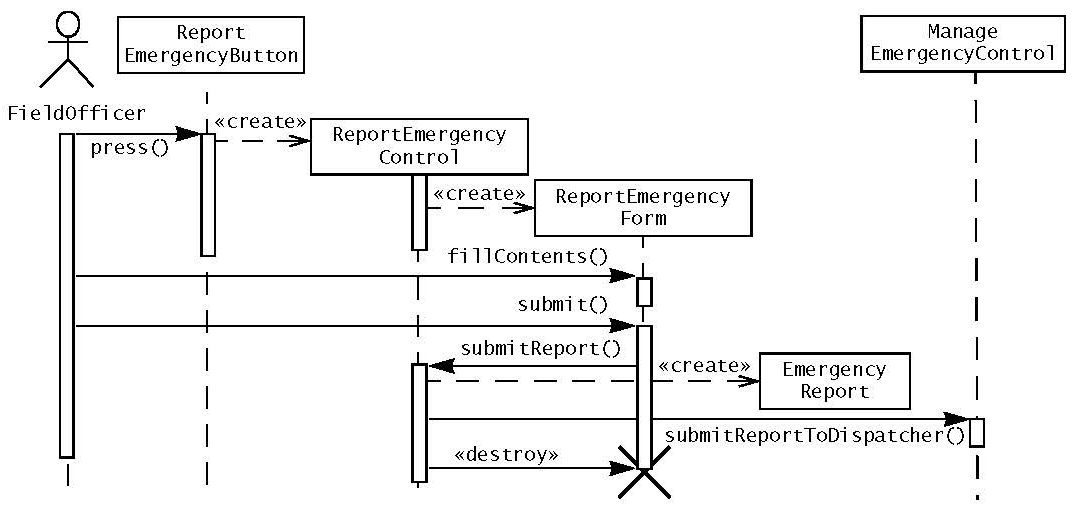 37
Παράδειγμα διαγράμματος ακολουθίας με περισσότερα από ένα αντικείμενα ελέγχου (2/3)
38
Παράδειγμα διαγράμματος ακολουθίας με περισσότερα από ένα αντικείμενα ελέγχου (3/3)
39
Απεικόνιση των περιπτώσεων χρήσης σε αντικείμενα μέσω διαγραμμάτων ακολουθίας (4)
Στο προηγούμενο παράδειγμα εισάγεται η κλάση Acknowledgment που δεν είχε αναδειχθεί στην πρώτη φάση δημιουργίας των αντικειμένων
Το Acknowledgment είναι διαφορετικό από το AcknowledgmentNotice μια και το πρώτο είναι αντικείμενο οντότητας που φέρει την πληροφορία που θα παρουσιάσει το δεύτερο (το οποίο είναι αντικείμενο ορίου)
Θα πρέπει επίσης να προσδιοριστεί το πληροφοριακό περιεχόμενο της κλάσης Acknowledgment 
Αυτό γίνεται σε συνεργασία με τους χρήστες και τον πελάτη, και απαιτεί την ενημέρωση των προδιαγραφών απαιτήσεων
40
Κανόνες σύνταξης διαγραμμάτων ακολουθίας
Η πρώτη στήλη ενός διαγράμματος ακολουθίας αντιστοιχεί στον actor που εκκινεί την περίπτωση χρήσης
Η δεύτερη στήλη αντιστοιχεί στο αντικείμενο ορίου που χρησιμοποιεί ο actor για την εκκίνηση της περίπτωσης χρήσης
Η τρίτη στήλη αντιστοιχεί στο αντικείμενο ελέγχου που θα διαχειριστεί την περίπτωση χρήσης
Τα αντικείμενα ελέγχου δημιουργούνται από τα αντικείμενα ορίου που εκκινούν την περίπτωση χρήσης
Πρόσθετα αντικείμενα ορίου δημιουργούνται από τα αντικείμενα ελέγχου
Τα αντικείμενα οντότητας προσπελαύνονται από τα αντικείμενα ελέγχου και ορίου
Τα αντικείμενα οντότητας ΠΟΤΕ δεν προσπελαύνουν αντικείμενα ορίου και ελέγχου
Με τον τρόπο αυτό καθίσταται δυνατή η επαναχρησιμοποίηση των αντικειμένων οντότητας σε πολλαπλές περιπτώσεις χρήσης
41
Μοντελοποίηση διάδρασης μεταξύ αντικειμένων μέσω καρτών CRC (1)
Εναλλακτικός τρόπος για τον προσδιορισμό διαδράσεων μεταξύ αντικειμένων
CRC: Classes-Responsibilities-Collaborations / κλάσεις, ευθύνες και συνεργασίες
Αρχικά χρησιμοποιήθηκαν για διδασκαλία του αντικειμενοστρεφούς μοντέλου
Κάθε κλάση αναπαρίσταται από μία κάρτα (η κάρτα CRC)
Στο πάνω μέρος αναγράφεται το όνομα της κλάσης
Οι ευθύνες της κλάσης αναγράφονται στο αριστερό μέρος
Οι κλάσεις που χρειάζεται για να φέρει σε πέρας τις ευθύνες της αναγράφονται στο δεξί μέρος
42
Μοντελοποίηση διάδρασης μεταξύ αντικειμένων μέσω καρτών CRC (2)
Παραδείγματα καρτών CRC
43
Μοντελοποίηση διάδρασης μεταξύ αντικειμένων μέσω καρτών CRC (3)
Οι κάρτες χρησιμοποιούνται σε συνεδρίες μοντελοποίησης με ομάδες
Στις ομάδες μετέχουν στελέχη από την ομάδα ανάπτυξης και ειδικοί στο πεδίο της εφαρμογής, τα οποία εξετάζουν τα σενάρια και προσδιορίζουν τις κλάσεις που συμμετέχουν στην πραγματοποίηση του σεναρίου
Τρόπος διεξαγωγής της συνεδρίας:
Τοποθετείται μία κάρτα CRC ανά στιγμιότυπο στο τραπέζι
Οι συμμετέχοντες διαπραγματεύονται τις ευθύνες του κάθε αντικειμένου
Οι στήλες των συνεργατών συμπληρώνονται καθώς προσδιορίζονται εξαρτήσεις με άλλες κάρτες
44
Διαγράμματα ακολουθίας έναντι καρτών CRC
Τα διαγράμματα CRC και τα διαγράμματα ακολουθίας εξυπηρετούν τον ίδιο στόχο
Οι κάρτες CRC είναι προτιμότερο εργαλείο για χρήση από ομάδες, κατά τη διαδικασία της εκλέπτυνσης και της επανεξέτασης ενός μοντέλου, καθώς δημιουργούνται και τροποποιούνται πιο εύκολα
Τα διαγράμματα ακολουθίας είναι προτιμότερο εργαλείο για εργασία από έναν μόνο προγραμματιστή ή για την τεκμηρίωση μιας ακολουθίας διαδράσεων, καθώς παρέχουν μεγαλύτερη ακρίβεια και έχουν πιο συμπυκνωμένη πληροφορία
45
Προσδιορισμός συσχετίσεων (1)
Μία συσχέτιση παρουσιάζει μία σχέση μεταξύ δύο ή περισσοτέρων κλάσεων
Ο προσδιορισμός τους είναι απαραίτητος γιατί:
Αποσαφηνίζει το μοντέλο της ανάλυσης, κάνοντας ρητές τις συσχετίσεις μεταξύ αντικειμένων (π.χ. μία ΑναφοράΟεριστατικού συμπληρώνεται από τον διασώστη ή τον συντονιστή)
Επιτρέπει στην ομάδα ανάπτυξης να προσδιορίσει οριακές περιπτώσεις (boundary cases) που έχουν να κάνουν με τις συσχετίσεις
Π.χ. οι αναφορές περιστατικών γίνονται από έναν διασώστη. Μπορούν να γίνουν από πάνω από έναν διασώστες; Μπορούν να γίνουν από άτομα εκτός του συστήματος (πολίτες);
46
Προσδιορισμός συσχετίσεων (2)
Κανόνες για τον προσδιορισμό συσχετίσεων 
Εξετάζουμε τις ρηματικές φράσεις
Οι συσχετίσεις και οι ρόλοι στις συσχετίσεις πρέπει να ονοματίζονται με ακρίβεια
Αν είναι δυνατόν, χρησιμοποιούμε προσδιοριστές για να προσδιορίσουμε τα γνωρίσματα-κλειδιά
Συσχετίσεις που είναι δυνατό να συναχθούν από άλλες συσχετίσεις απαλείφονται
Δεν είναι απαραίτητο να ορίσουμε σε αυτή τη φάση την πολλαπλότητα των συσχετίσεων
Πρώτα πρέπει να οριστικοποιηθεί το σύνολο των συσχετίσεων
Η υπερβολική χρήση συσχετίσεων καθιστά δυσανάγνωστο το μοντέλο
47
Προσδιορισμός συσχετίσεων (3)
Παράδειγμα εξάλειψης πλεονάζουσας συσχέτισης
συγγραφέας
έγγραφο
Διασώστης
ΑναφοράΠεριστατικού
1
*
συγγράφει
1
1
αναφέρει
προκαλείΔημιουργία
Περιστατικό
1
1
Οι συσχετίσεις αυτές προκύπτουν από την ανάλυση του κειμένου της φυσικής γλώσσας
Ωστόσο ο «Διασώστης» συνδέεται άμεσα με την «ΑναφοράΠεριστατικού» οπότε η έμμεση συσχέτιση (προκαλείΔημιουργία) απαλείφεται.
48
Προσδιορισμός συσχετίσεων (4)
Τα περισσότερα αντικείμενα οντότητας διαθέτουν ένα χαρακτηριστικό μοναδικού προσδιορισμού που χρησιμοποιούν οι actors για να τα προσπελάσουν
Π.χ. οι διασώστες και οι Συντονιστές έχουν αριθμό υπηρεσιακής ταυτότητας, στα περιστατικά και τις αναφορές αποδίδονται αριθμοί
Όταν το μοντέλο κλάσεων είναι σχετικά πλήρες, η ομάδα ανάπτυξης πρέπει να εξετάσει πώς τα στιγμιότυπα της κάθε κλάσης προσδιορίζονται από τους actors και σε ποια συμφραζόμενα
Π.χ. οι αριθμοί υπηρεσιακής ταυτότητας είναι μοναδικοί σε επίπεδο περιοχής; πόλης; χώρας; ηπείρου; υφηλίου;
Αν είναι μοναδικοί σε επίπεδο πόλης, πώς μπορεί το σύστημα να εντάξει Διασώστες από περισσότερες από μία πόλεις;
49
Προσδιορισμός συσχετίσεων (5)
Η τυπική εκτέλεση του βήματος αυτού είναι για κάθε κλάση να προσδιορίζεται η ακολουθία των συσχετίσεων που πρέπει να διασχισθούν για να εντοπισθεί ένα συγκεκριμένο στιγμιότυπο της κλάσης
50
Προσδιορισμός συναθροίσεων (1)
Οι συναθροίσεις είναι ειδικοί τύποι συσχετίσεων που δηλώνουν σχέσεις όλου-τμήματος
Π.χ. ένας σταθμός πολιτικής προστασίας συντίθεται από πυροσβέστες, πυροσβεστικά οχήματα, ασθενοφόρα και τραυματιοφορείς
Μία περιφέρεις συντίθεται από νομούς, που με τη σειρά τους απαρτίζονται από δήμους
Υπάρχουν δύο είδη συνάθροισης:
Η συνάθροιση σύνθεσης που δείχνει ότι τα τμήματα εξαρτώνται από το όλον
Π.χ. ένας δήμος νοείται μόνο ως μέρος ενός νομού
Συμβολίζεται με έναν «γεμάτο» ρόμβο
Η διαμοιραζόμενη συνάθροιση (ή συσσωμάτωση) όπου τα τμήματα υπάρχουν και ανεξάρτητα από το όλον
Π.χ. ένα πυροσβεστικό όχημα μπορεί να υπάρχει χωρίς τον σταθμό πολιτικής προστασίας ή να κατανεμηθεί σε άλλον σταθμό
Συμβολίζεται με έναν «κενό» ρόμβο
51
Προσδιορισμός συναθροίσεων (2)
Παράδειγμα συνάθροισης σύνθεσης και διαμοιραζόμενης συνάθροισης
Περιφέρεια
Σταθμός Πολιτικής Προστασίας
Νομός
Πυροσβέστης
Τραυματιοφορέας
Πυροσβεστικό Όχημα
Ασθενοφόρο
Δήμος
52
Προσδιορισμός συναθροίσεων (3)
Οι συναθροίσεις προκύπτουν από τα ρήματα δηλωτικά κτήσης («Αποτελείται από», «περιλαμβάνει» ...)
Το αν θα έχουμε συνάθροιση σύνθεσης ή διαμοιραζόμενης συνάθροισης εξαρτάται από τη σημασιολογία του μοντέλου
Οι συναθροίσεις μας προσφέρουν πρόσθετη πληροφορία σε σχέση με τις απλές συσχετίσεις
Δίνουν το πώς οι σχέσεις «περιέχεσθαι» οργανώνονται σε μία ιεραρχία ή κατευθυνόμενο γράφο
Μπορούν να αξιοποιηθούν και σε επίπεδο διεπαφής χρήστη, π.χ. παρουσιάζουμε μία δενδροειδή δομή για να ξεκινήσουμε από επίπεδο περιφέρειας μετά να πάμε σε νομό και τελικά να εντοπίσουμε τον δήμο
Αν δεν είναι σαφές εάν κάποια συσχέτιση είναι πράγματι όλου-τμήματος, είναι προτιμότερο να τη μοντελοποιήσουμε ως απλή συσχέτιση και να το επανεξετάσουμε όταν θα έχουμε κατανοήσει πληρέστερα το πεδίο της εφαρμογής
53
Προσδιορισμός γνωρισμάτων (1)
Τα γνωρίσματα είναι ιδιότητες των αντικειμένων
Κατά τον προσδιορισμό των γνωρισμάτων πρέπει να εξετάζονται μόνο τα γνωρίσματα που σχετίζονται με το σύστημα
Π.χ. ένας φοιτητής διαθέτει ΑΜΚΑ, που όμως δεν έχει σχέση με ένα σύστημα γραμματείας
Στα γνωρίσματα ΔΕΝ συμπεριλαμβάνονται οι ιδιότητες που αναπαρίστανται από κλάσεις
Π.χ. ο συγγραφέας μιας ΑναφοράςΠεριστατικού ΔΕΝ είναι γνώρισμα, αλλά αναπαρίσταται μέσω μίας συσχέτισης με την κλάση Διασώστης.
Πρώτα εντοπίζουμε τις συσχετίσεις και κατόπιν προχωρούμε στον προσδιορισμό των γνωρισμάτων
54
Προσδιορισμός γνωρισμάτων (2)
Ιδιότητες των γνωρισμάτων
Ένα όνομα, που θα πρέπει να είναι κατατοπιστικό και χωρίς αμφισημίες
Π.χ. μία αναφορά περιστατικού μπορεί να έχει έναν τύπο αναφοράς (αρχική, αίτημα πόρου κ.λπ.) και έναν τύπο περιστατικού (φωτιά, τροχαίο κ.τ.λ.). Κανένα από τα δύο δεν πρέπει να ονομαστεί τύπος.
Μία σύντομη περιγραφή
Ένας τύπος, που ορίζει τις παραδεκτές τιμές του γνωρίσματος. Μπορεί να είναι ένας βασικός τύπος της UML, μία απαρίθμηση κ.ο.κ.
55
Προσδιορισμός γνωρισμάτων (3)
Τα γνωρίσματα μπορούν να προσδιοριστούν με τις ευρεστικές του Abbott. Εξετάζονται:
Ονοματική προτάσεις ακολουθούμενες από κτητικό
Π.χ. «η περιγραφή του περιστατικού»
Επιθετικές φράσεις
Κυρίως στα Αγγλικά (π.χ. emergency description)
Για τα αντικείμενα οντότητας, κάθε ιδιότητα που πρέπει να αποθηκεύεται από το σύστημα είναι υποψήφιο γνώρισμα
56
Προσδιορισμός γνωρισμάτων (4)
Τα γνωρίσματα είναι το πιο «ασταθές» τμήμα του μοντέλου ανάλυσης
Πολύ συχνά γνωρίσματα ανακαλύπτονται και προστίθενται αργά στη διαδικασία ανάπτυξης, κυρίως κατά την αξιολόγηση του συστήματος από τους χρήστες
Η προσθήκη γνωρισμάτων συνήθως δεν επιφέρει σημαντικές αλλαγές στο σύστημα (εκτός αν σχετίζεται με την προσθήκη λειτουργικότητας)
Η ομάδα ανάπτυξης δεν πρέπει να δαπανά υπερβολικό χρόνο-προσπάθεια για τον προσδιορισμό και τη λεπτομερή περιγραφή των γνωρισμάτων που δεν είναι σημαντικά για το σύστημα
Τα γνωρίσματα αυτά θα προστεθούν χωρίς ιδιαίτερο πρόβλημα στη συνέχεια
57
Μοντελοποίηση συμπεριφοράς που εξαρτάται από την κατάσταση του αντικειμένου (1)
Τα διαγράμματα μηχανής κατάστασης αναπαριστούν τη συμπεριφορά από την προοπτική ενός μοναδικού αντικειμένου
Η αναπαράσταση αυτή είναι χρήσιμη, καθώς εξετάζοντας συγκεκριμένες καταστάσεις η ομάδα ανάπτυξης μπορεί να εντοπίσει νέες συμπεριφορές – και συνακόλουθα περιπτώσεις χρήσης που λείπουν
Π.χ. εξετάζουμε τις μεταβάσεις στο διάγραμμα μηχανής κατάστασης που προκαλούνται από ενέργειες χρήστη
Για όλες πρέπει να υπάρχει αντίστοιχο βήμα σε περίπτωση χρήσης που να προκαλεί τη μετάβαση
58
Μοντελοποίηση συμπεριφοράς που εξαρτάται από την κατάσταση του αντικειμένου (2)
Δεν είναι απαραίτητο να δημιουργήσουμε διαγράμματα μηχανής κατάστασης για όλα τα αντικείμενα
Μόνο για όσα έχουν μεγάλη διάρκεια ζωής και έχουν συμπεριφορά που εξαρτάται από την κατάστασή τους
Συχνό για αντικείμενα ελέγχου
Αυτά που ζουν περισσότερο από μία περίπτωση χρήσης, π.χ. το αντικείμενο ελέγχου ενός ATM (διαφορετική λειτουργικότητα χωρίς εισηγμένη κάρτα, με εισηγμένη κάρτα, με εισηγμένο σωστό PIN κ.λπ.)
Λιγότερο συχνό για αντικείμενα οντότητας
Π.χ. ένας λογαριασμός μπορεί να είναι στην «κανονική κατάσταση» ή «δεσμευμένος»
Σχεδόν ποτέ για αντικείμενα ορίου
59
Μοντελοποίηση συμπεριφοράς που εξαρτάται από την κατάσταση του αντικειμένου (3)
Παράδειγμα διαγράμματος μηχανής κατάστασης
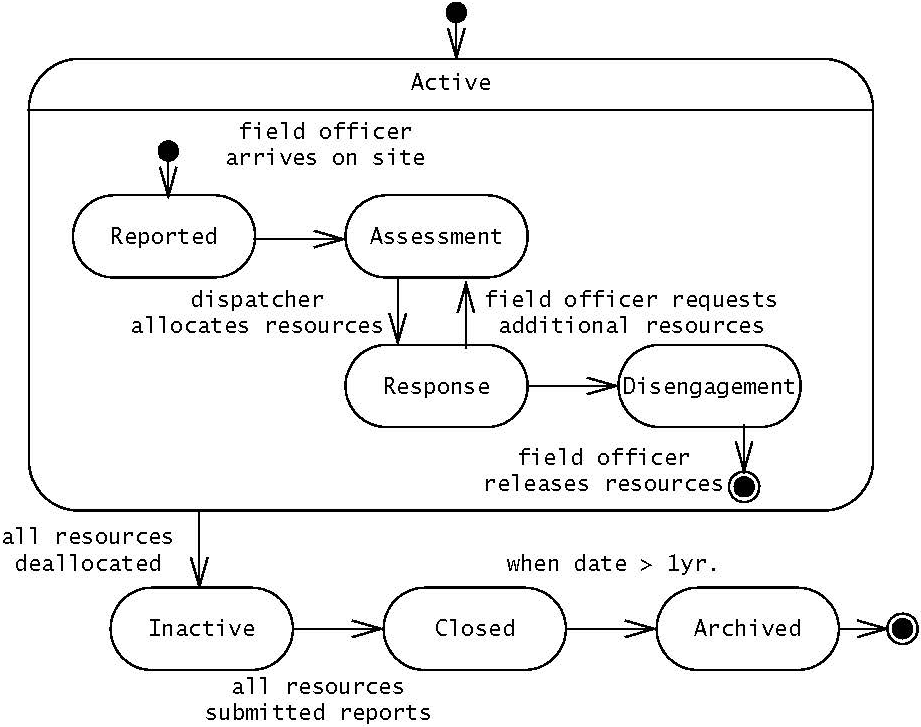 60
Μοντελοποίηση κληρονομικότητας (1)
Η γενίκευση χρησιμοποιείται για την απαλοιφή του πλεονασμού
Αν δύο ή περισσότερες κλάσεις έχουν κοινή κατάσταση ή συμπεριφορά οργανώνονται κάτω από μία υπερκλάση
Για παράδειγμα οι Διασώστες και οι Συντονιστές είναι και οι δύο ΥπάλληλοιΠολιτικήςΠροστασίας
ΥπάλληλοςΠολιτικήςΠροστασίας
Διασώστης
Συντονιστής
61
Μοντελοποίηση κληρονομικότητας (2)
Ευρεστικές για εντοπισμό κληρονομικότητας
Όταν δύο κλάσεις διαφέρουν μόνο σε μερικά γνωρίσματα, συσχετίσεις και λειτουργίες τότε είναι υποψήφιες να οργανωθούν κάτω από μία υπερκλάση
Τα κοινά γνωρίσματα εντάσσονται στην υπερκλάση και τα διαφορετικά παραμένουν στις υποκλάσεις
Θα πρέπει η κατάταξη αυτή να έχει και νόημα – π.χ. μπορεί το «αυτοκίνητο», «φορτηγό» και «λεωφορείο» είναι λογικό να οργανωθούν κάτω από υπερκλάση, αλλά η ένταξη τής κλάσης «περιοδικό» γιατί έχει «αριθμόΚυκλοφορίας» δεν είναι λογική
Όταν μία κλάση παίζει πολλαπλούς ρόλους, τότε είναι υποψήφια να διασπαστεί σε υποκλάσεις
Π.χ. μία «δοσοληψία» σε ένα ATM μπορεί να διασπαστεί σε «κατάθεση», «ανάληψη», «ερώτηση υπολοίπου», «πληρωμή λογαριασμού»
62
Ανασκόπηση του μοντέλου ανάλυσης (1)
Το μοντέλο ανάλυσης κτίζεται επαυξητικά και επαναληπτικά
Σπάνια είναι σωστό από την πρώτη επανάληψη
Π.χ. ο εντοπισμός μιας παράλειψης στην ανάλυση, θα οδηγήσει στην προσθήκη ή στην επέκταση μιας περίπτωσης χρήσης, που με τη σειρά της θα οδηγήσει σε εκμαίευση περισσότερων πληροφοριών από τον χρήστη
Το μοντέλο σταθεροποιείται όταν το πλήθος των αλλαγών είναι μικρό και έχουν τοπική επίδραση
Τότε το μοντέλο ανάλυσης επιθεωρείται, πρώτα από την ομάδα ανάπτυξης και κατόπιν από την ομάδα ανάπτυξης και τους χρήστες-πελάτες
63
Ανασκόπηση του μοντέλου ανάλυσης (2)
Ο στόχος της ανασκόπησης είναι να διασφαλιστεί ότι η προδιαγραφή απαιτήσεων είναι ορθή, πλήρης, συνεπής και απαλλαγμένη ασαφειών
Επαληθεύεται επίσης ότι οι απαιτήσεις είναι ρεαλιστικές και επαληθεύσιμες

Είναι σχετικά βέβαιο ότι θα βρεθούν σφάλματα και παραλείψεις στη συνέχεια της διαδικασίας ανάπτυξης
Ο εντοπισμός των προβλημάτων όμως στο στάδιο αυτό είναι σημαντικός, καθώς μειώνει το κόστος και τον χρόνο που απαιτείται για την αντιμετώπισή τους σε μεταγενέστερο στάδιο
Υπάρχουν λίστες ερωτήσεων ελέγχου για διευκόλυνση της διαδικασίας
64
Ανασκόπηση του μοντέλου ανάλυσης (3)
Ερωτήσεις για τη διασφάλιση της ορθότητας του μοντέλου
Είναι η ορολογία για τα αντικείμενα οντότητας κατανοητή στους χρήστες;
Οι αφηρημένες κλάσεις αντιστοιχούν σε έννοιες που χρησιμοποιούν οι χρήστες (π.χ. «λογαριασμός» με υποκλάσεις «όψεως» «ταμιευτηρίου»);
Οι περιγραφές είναι σύμφωνες με τους ορισμούς που έχουν δώσει οι χρήστες;
Έχουν όλα τα αντικείμενα οντότητας και ορίου ονόματα που (α) είναι ονοματικές φράσεις και (β) δίνουν το σωστό νόημα;
Έχουν όλες οι περιπτώσεις χρήσης και τα αντικείμενα ελέγχου ονόματα που (α) είναι ρηματικές φράσεις και (β) δίνουν το σωστό νόημα;
Περιγράφονται και τυγχάνουν χειρισμού όλες οι περιπτώσεις σφαλμάτων;
65
Ανασκόπηση του μοντέλου ανάλυσης (4)
Ερωτήσεις για τη διασφάλιση της πληρότητας του μοντέλου
Για κάθε αντικείμενο: χρησιμοποιείται από κάποια περίπτωση χρήσης; Σε ποιά περίπτωση χρήσης δημιουργείται; τροποποιείται; καταστρέφεται; Μπορεί να προσπελαστεί από κάποιο αντικείμενο ορίου;
Για κάθε γνώρισμα: Πότε τίθεται η τιμή του; Πότε προσπελαύνεται; Ποιός είναι ο τύπος του; Πρέπει να είναι προσδιοριστής (qualifier);
Για κάθε συσχέτιση: πότε διασχίζεται; Γιατί επιλέχθηκε η συγκεκριμένη πολλαπλότητα; Μπορούν να χρησιμοποιηθούν προσδιοριστές σε συσχετίσεις ένα-προς-πολλά και πολλά-προς-πολλά;
Για κάθε αντικείμενο ελέγχου: διαθέτει τις κατάλληλες συσχετίσεις για να προσπελάσει τα αντικείμενα που μετέχουν στην σχετική περίπτωση χρήσης;
66
Ανασκόπηση του μοντέλου ανάλυσης (5)
Ερωτήσεις για τη διασφάλιση της συνέπειας του μοντέλου
Υπάρχουν πολλαπλές κλάσεις ή περιπτώσεις χρήσης με το ίδιο όνομα;
Οι οντότητες (περιπτώσεις χρήσης, κλάσεις, γνωρίσματα) με παρόμοια ονόματα αντιστοιχούν όντως σε παρόμοιες έννοιες;
Υπάρχουν αντικείμενα με παρόμοια γνωρίσματα και συσχετίσεις που δεν ανήκουν στην ίδια ιεραρχία εξειδίκευσης-γενίκευσης;
Ερωτήσεις για τη διασφάλιση της ρεαλιστικότητας του μοντέλου
Υπάρχουν καινοτόμα χαρακτηριστικά στο σύστημα; Υπάρχουν μελέτες ή πρωτότυπα για τη διασφάλιση ότι είναι εφικτό να υλοποιηθούν;
Είναι δυνατόν να επιτευχθούν οι απαιτήσεις σε επιδόσεις και αξιοπιστία; Έχουν  επαληθευθεί οι απαιτήσεις αυτές από πρωτότυπα που έχουν τρέξει στο συγκεκριμένο υλικό;
67
Σύνοψη της ανάλυσης
Η διαδικασία της ανάλυσης είναι ισχυρά επαναληπτική
Τμήματα λειτουργικότητας σκιαγραφούνται και προτείνονται στον πελάτη και τους χρήστες
Οι χρήστες προσθέτουν λειτουργικότητα, κάνουν παρατηρήσεις για την προτεινόμενη και τροποποιούν τις απαιτήσεις
Η ομάδα ανάπτυξης διερευνά τις μη λειτουργικές απαιτήσεις μέσω πρωτοτύπων και μελετών τεχνολογίας, και επίσης ελέγχει αν κάθε απαίτηση είναι εύλογη και χρήσιμη
Η επανάληψη τελειώνει όταν οι αλλαγές που προτείνονται είναι λίγες και επουσιώδεις
Στην αρχή, η διαδικασία εκμαίευσης απαιτήσεων μοιάζει με διαδικασία νοητικού καταιγισμού (brainstorming)
Καθώς η ανάπτυξη εξελίσσεται και οι απαιτήσεις γίνονται πιο συγκεκριμένες, το μοντέλο ανάλυσης επεκτείνεται και τροποποιείται ώστε να αντιμετωπισθεί η πολυπλοκότητα της πληροφορίας
68
Διάγραμμα δραστηριοτήτων ανάλυσης
Ορισμός περιπτώσεων χρήσης
Ορισμός αντικειμένων που συμμετέχουν
Ορισμός αντικειμένων οντότητας
Ορισμός αντικειμένων ορίου
Ορισμός αντικειμένων ελέγχου
Ορισμός αλληλεπιδράσεων
Ορισμός συσχετίσεων
Ορισμός γνωρισμάτων
Ορισμός συμπεριφοράς βάσει κατάστασης
Ενοποίηση μοντέλου
Ορισμός προσδιοριστών, ιεραρχίας, απαλοιφή πλεονασμού
Ανασκόπηση μοντέλου
69
Διαχείριση της ανάλυσης
Ο βασικός στόχος είναι να διατηρηθεί η συνέπεια του μοντέλου ενώ εμπλέκονται πολλοί συμμετέχοντες επί μακρόν
Στο τέλος πρέπει να παραχθεί το παραδοτέο της ανάλυσης, που πρέπει να περιγράφει πλήρως και συνεπώς το σύστημα με κατανοητό τρόπο
Κύριες απόψεις της διαχείρισης:
Τεκμηρίωση της ανάλυσης
Ανάθεση αρμοδιοτήτων
Επικοινωνία στην ανάλυση
Επαναληπτική εξέταση προδιαγραφών και μοντέλου
Αποδοχή από τον πελάτη
70
Τεκμηρίωση της ανάλυσης
Οι δραστηριότητες της εκμαίευσης απαιτήσεων και της ανάλυσης τεκμηριώνονται στο έγγραφο ανάλυσης απαιτήσεων (επόμενη διαφάνεια)
Οι ενότητες 1 έως και 3.5.2 συντάσσονται στη φάση της εκμαίευσης των απαιτήσεων
Στη φάση της ανάλυσης εστιαζόμαστε στα:
3.5.3 Μοντέλα αντικειμένων: τεκμηριώνει λεπτομερώς τα αντικείμενα που προσδιορίσαμε, τα γνωρίσματα, τις συσχετίσεις και (αρκετές από) τις λειτουργίες τους. Αποτυπώνονται με διαγράμματα κλάσεων και περιγραφές κειμένου 
3.5.4 Δυναμικά μοντέλα: τεκμηριώνει τη συμπεριφορά του μοντέλου αντικειμένων χρησιμοποιώντας διαγράμματα μηχανής καταστάσεων και διαγράμματα ακολουθίας. Παρουσιάζει την ίδια πληροφορία με το μοντέλο περιπτώσεων χρήσης, αλλά είναι ακριβέστερο –ειδικότερα για περίπλοκες συμπεριφορές και περιπτώσεις χρήσης με πολλούς actors
Το έγγραφο ανάλυσης απαιτήσεων μπορεί να αλλάξει στη συνέχεια, πάντα όμως τηρούμε ιστορικό αλλαγών και τις προηγούμενες εκδόσεις
71
Πρότυπο εγγράφου ανάλυσης απαιτήσεων
1.	Εισαγωγή
2.	Τρέχον σύστημα
3.	Προτεινόμενο σύστημα
	3.1	Επισκόπηση
	3.2	Λειτουργικές απαιτήσεις
	3.3	Μη λειτουργικές απαιτήσεις
	3.4	Περιορισμοί (“ψεύδο-απαιτήσεις”)  
	3.5	Μοντέλα συστήματος
		3.5.1 Σενάρια
		3.5.2 Μοντέλα περιπτώσεων χρήσης
		3.5.3 Μοντέλα αντικειμένων
		   3.5.3.1 Λεξικό δεδομένων
		   3.5.3.2 Διάγραμμα κλάσεων
		3.5.4 Δυναμικά μοντέλα
		3.5.5 Διεπαφή χρήστη
4. Γλωσσάρι
72
Ανάθεση αρμοδιοτήτων (1)
Στην ανάλυση εμπλέκονται άτομα με διαφορετικό υπόβαθρο και δεξιότητες
Οι χρήστες παρέχουν τις γνώσεις για το πεδίο της εφαρμογής
Ο πελάτης χρηματοδοτεί το έργο και συντονίζει τους χρήστες
Οι αναλυτές εκμαιεύουν και τυποποιούν τη γνώση πεδίου της εφαρμογής
Τα στελέχη ανάπτυξης παρέχουν στοιχεία για την εφικτότητα και το κόστος
Ο υπεύθυνος έργου συντονίζει όλη την προσπάθεια από την πλευρά της ομάδας ανάπτυξης
Για τον καλύτερο συντονισμό της προσπάθειας, στα μεγάλα έργα χρησιμοποιούνται τρεις τύποι ρόλων: δημιουργία πληροφορίας, ολοκλήρωση και ανασκόπηση
73
Ανάθεση αρμοδιοτήτων (2)
Οι τελικοί χρήστες έχουν ρόλο δημιουργίας πληροφορίας
Περιγράφουν το τρέχον σύστημα το περιβάλλον του υπό ανάπτυξη συστήματος και τη λειτουργικότητα που πρέπει να υποστηρίζει
Κάθε τελικός χρήστης αντιστοιχεί σε έναν ή περισσότερους actors και συνεισφέρει στη δημιουργία των σχετικών περιπτώσεων χρήσης
Ο πελάτης έχει ρόλο ολοκλήρωσης
Ορίζει την εμβέλεια του συστήματος, βάσεων των απαιτήσεων του χρήστη
Συνεισφέρει στην ολοκλήρωση των απαιτήσεων των χρηστών
Είτε αθροιστικά, καθώς διαφορετικοί χρήστες έχουν εικόνα μόνο για ένα τμήμα του συστήματος
Είτε επιλύοντας αντιθέσεις, καθώς διαφορετικοί χρήστες μπορεί να έχουν διαφορετική άποψη για το τι πρέπει να κάνει το σύστημα
74
Ανάθεση αρμοδιοτήτων (3)
Ο αναλυτής έχει ρόλο δημιουργίας πληροφορίας
Μοντελοποιεί το τρέχον σύστημα και δίνει πληροφορίες για το νέο
Σε κάθε αναλυτή ανατίθεται αρχικά η λεπτομερής επεξεργασία κάποιων περιπτώσεων χρήσης
Από αυτή θα προκύψουν αντικείμενα, συσχετίσεις και γνωρίσματα
Ο αναλυτής συνήθως είναι στέλεχος της ομάδας ανάπτυξης με γνώση του πεδίου εφαρμογής
Ο αρχιτέκτονας συστήματος έχει ρόλο ολοκλήρωσης
Ενοποιεί τις περιπτώσεις χρήσης και το μοντέλο αντικειμένων από την οπτική του συστήματος
Οι διάφοροι αναλυτές ακολουθούν διαφορετικά στυλ μοντελοποίησης και επίσης έχουν περιορισμένη οπτική, καθώς ασχολούνται με υποσύνολα του συστήματος
Μολονότι οι αναλυτές συνεργάζονται, θα πρέπει να υπάρχει σαφής ρόλος που θα έχει την αρμοδιότητα της ενοποίησης, θα καθορίζει τη φιλοσοφία του συστήματος και θα εντοπίζει ελλείψεις
75
Ανάθεση αρμοδιοτήτων (4)
Ο συντάκτης εγγράφων έχει ρόλο ολοκλήρωσης
Συνθέτει τα κείμενα από τα επί μέρους τμήματα, ενοποιεί τη μορφή του κειμένου, δημιουργεί πίνακες περιεχομένων κ.λπ.
Ο διαχειριστής διαμορφώσεων (configuration manager) έχει ρόλο ολοκλήρωσης
Διατηρεί τις εκδόσεις και το ιστορικό αλλαγών
Φροντίζει για τη διατήρηση της ιχνηλατησιμότητας των πληροφοριών του εγγράφου ανάλυσης απαιτήσεων με άλλα έγγραφα (π.χ. σχεδιασμός συστήματος)
Ο επιθεωρητής (reviewer) είναι ένας ρόλος ολοκλήρωσης
Ελέγχει το έγγραφο ανάλυσης απαιτήσεων για ορθότητα, πληρότητα, συνέπεια και σαφήνεια
Ο ρόλος μπορεί να ανατίθεται σε χρήστες, πελάτες, στελέχη της ομάδας ανάπτυξης ή τρίτους
Οι τρίτοι που δεν έχουν εμπλακεί στην ανάπτυξη είναι καλοί υποψήφιοι για επιθεωρητές, διότι μπορούν καλύτερα να εντοπίσουν ασάφειες και περιοχές που χρειάζονται αποσαφήνιση
76
Ανάθεση αρμοδιοτήτων (5)
Το πλήθος των χρηστών και αναλυτών που χρειάζονται για την εκμαίευση απαιτήσεων και την ανάλυση εξαρτάται από το μέγεθος του συστήματος
Πρέπει να υπάρχει πάντα ένας συντονιστής από την πλευρά του πελάτη και ένας από την πλευρά της ομάδας ανάπτυξης
Στο τέλος της διαδικασίας, το έγγραφο ανάλυσης απαιτήσεων πρέπει να είναι κατανοητό από οποιοδήποτε μεμονωμένο άτομο που διαθέτει γνώσεις στο πεδίο της εφαρμογής
77
Η επικοινωνία στην ανάλυση (1)
Χρειάζεται ιδιαίτερη προσοχή και επιμέλεια διότι:
Οι συμμετέχοντες έχουν διαφορετικά υπόβαθρα (και διαφορετικό λεξιλόγιο)
Οι μετέχοντες από την πλευρά του χρήστη (πελάτης, χρήστες, διοίκηση) μπορεί να έχουν διαφορετικές προσδοκίες από το σύστημα
Πιθανώς το ίδιο να ισχύει και για διαφορετικούς χρήστες σε μία ροή εργασιών
Οι ομάδες εργασίας είναι γενικά νεοσύστατες (δημιουργούνται με την έναρξη του έργου λογισμικού) και συνεπώς απαιτείται χρόνος μέχρι να μάθουν να δουλεύουν ως ομάδες
Το σύστημα εξελίσσεται και οι προδιαγραφές αλλάζουν.
Ειδικά όταν πρόκειται για εξ αρχής ανάπτυξη συστήματος, οι όροι και οι έννοιες μπορεί να αλλάζουν ορισμό πολύ συχνά.
78
Η επικοινωνία στην ανάλυση (2)
Κανόνες για τη διαχείριση της πολυπλοκότητας και των αντικρουόμενων απόψεων για το σύστημα
Σαφής οριοθέτηση 
Πρέπει να ορίζονται ρόλοι (παροχή πληροφορίας, ολοκλήρωση, επιθεώρηση)
Πρέπει να ορίζονται δημόσιες και ιδιωτικές περιοχές διαλόγου, ώστε ο καθένας να λαμβάνει την πληροφορία που χρειάζεται – π.χ. ο πελάτης δεν πρέπει να έχει πρόσβαση στην εσωτερική επικοινωνία της ομάδας ανάπτυξης, ούτε η ομάδα ανάπτυξης να έχει πρόσβαση στις διαπραγματεύσεις με τον πελάτη
Ορισμός σαφών στόχων και κριτηρίων επιτυχίας.
Γίνεται σε συνεργασία από την ομάδα ανάπτυξης και τον πελάτη
Πιο εύκολο να αναβληθεί για το μέλλον, αλλά η αναβολή μπορεί να οδηγήσει σε σημαντικά προβλήματα
Χρήση νοητικού καταιγισμού (brainstorming)
Οι συσκέψεις όλων των συμμετεχόντων για την ταχεία δημιουργία λύσεων και ορισμών επιλύει αρκετά προβλήματα στην επικοινωνία
Το ίδιο συμβαίνει αν παραδοτέα και από τις δύο πλευρές επιθεωρούνται στην ίδια συνεδρία
79
Η επικοινωνία στην ανάλυση (3)
Κανόνες για τη διαχείριση της πολυπλοκότητας και των αντικρουόμενων απόψεων για το σύστημα 
Είναι σημαντικό να είναι όλοι ενημερωμένοι για την πιο πρόσφατη έκδοση των απαιτήσεων
Διαθεσιμότητα σε web site
Ειδοποιήσεις αλλαγής στις απαιτήσεις μέσω e-mail
80
Επαναληπτική εξέταση προδιαγραφών και μοντέλου (1)
Η ανάλυση είναι επαναληπτική και επαυξητική διαδικασία και λαμβάνει χώρα παράλληλα με άλλες δραστηριότητες, π.χ. σχεδιασμός και ανάπτυξη
Έτσι η χωρίς έλεγχο τροποποίηση και επέκταση της ανάλυσης μπορεί να οδηγήσει σε χαοτικές καταστάσεις
Οι επαναλήψεις και οι επαυξήσεις πρέπει να έχουν προσεκτική διαχείριση και να παρακολουθούνται οι αλλαγές από τη στιγμή που θα έχουμε την πρώτη έκδοση
Για την καλύτερη διαχείριση, μπορεί η διαχείριση των απαιτήσεων να οργανωθεί σε τρεις φάσεις
Νοητικός καταιγισμός
Παγίωση
Ωρίμανση
81
Επαναληπτική εξέταση προδιαγραφών και μοντέλου (2)
Νοητικός καταιγισμός
Χρησιμοποιείται πριν ξεκινήσει οποιαδήποτε άλλη διαδικασία (σχεδιασμός, ανάπτυξη)
Οτιδήποτε μπορεί να αλλάξει (οι έννοιες του πεδίου, οι όροι που χρησιμοποιούνται κ.τ.λ.)
Βασική ιδέα είναι να παραχθούν και να αξιολογηθούν πολλές ιδέες, χωρίς απαραίτητα να οργανωθούν
Μπορούμε να έχουμε συχνές επαναλήψεις
Παγίωση
Η φάση αυτή ξεκινά όταν πελάτης και ομάδα ανάπτυξης συγκλίνουν προς μία ιδέα, καθορίζουν τα όρια του συστήματος και συμφωνούν στην ορολογία
Η λειτουργικότητα οργανώνεται σε ομάδες περιπτώσεων χρήσης με τις αντίστοιχες διεπαφές
Οι ομάδες περιπτώσεων χρήσης ανατίθενται σε διαφορετικές ομάδες για περαιτέρω λεπτομερειακή εργασία και εκλέπτυνση
Οι επαναλήψεις είναι συχνές, αλλά οι αλλαγές είναι τοπικές
82
Επαναληπτική εξέταση προδιαγραφών και μοντέλου (3)
Ωρίμανση (1)
Στη φάση αυτή οι αλλαγές σε υψηλό επίπεδο είναι δυνατές αλλά έχουν εκτενέστερες συνέπειες, οπότε γίνονται με προσοχή και πιο δύσκολα
Κάθε ομάδα είναι υπεύθυνη για τις περιπτώσεις χρήσης και το μοντέλο των αντικειμένων που αφορά τη λειτουργικότητα που της έχει ανατεθεί
Συγκροτείται μία οριζόντια ομάδα (ομάδα αρχιτεκτονικής) -συνήθως από αντιπρόσωπους των ομάδων- που εκτελεί την ολοκλήρωση των απαιτήσεων (ονοματολογία, συσχετίσεις κ.λπ.)
Όταν ο πελάτης υπογράψει τις απαιτήσεις, οι τροποποιήσεις πρέπει να αντιμετωπίζουν παραλείψεις και αλλαγές, όχι ευρύτερα ζητήματα
Η ομάδα αρχιτεκτονικής πρέπει να διασφαλίζει ότι δεν διακυβεύεται η συνέπεια του μοντέλου
Οι αλλαγές στις απαιτήσεις πρέπει να αντανακλώνται και στα μοντέλα σχεδίασης
Οι επαναλήψεις εκτελούνται πιο αργά και οι αλλαγές είναι τοπικές
83
Επαναληπτική εξέταση προδιαγραφών και μοντέλου (4)
Ωριμότητα (2)
Οι αλλαγές οδηγούν συνήθως σε αύξηση της λειτουργικότητας
Οι αλλαγές όμως μπορεί να διακυβεύσουν την ακεραιότητα του συστήματος, εισάγοντας ασυνέπειες, αντίγραφα πληροφοριών, πλεοναστικές συσχετίσεις κ.λπ.
Τα προβλήματα είναι αποτέλεσμα της απώλειας πληροφορίας για το έργο
Οι εξαρτήσεις μεταξύ λειτουργιών δεν καταγράφονται
Πολλές υποθέσεις δεν καταγράφονται ρητά και στη συνέχεια ξεχνιόνται
Συχνά οι αλλαγές γίνονται υπό την πίεση να υλοποιηθεί κάποια λειτουργικότητα, οδηγώντας σε επιφανειακή μόνο εξέταση των συνεπειών της αλλαγής
84
Επαναληπτική εξέταση προδιαγραφών και μοντέλου (5)
Ωριμότητα (3)
Ερωτήσεις που πρέπει να απαντηθούν πριν εισαχθεί νέα λειτουργικότητα:
Ζητήθηκαν από τον πελάτη;
Είναι απαραίτητες ή μικροπροσθήκες;
Μήπως είναι σκόπιμο να υλοποιηθούν ως ένα βοηθητικό πρόγραμμα αντί να ενσωματωθούν στο βασικό σύστημα
Π.χ. προετοιμασία δεδομένων για εισαγωγή στο σύστημα
Πρόκειται για βασικές απαιτήσεις ή προαιρετική λειτουργικότητα;
Ποιές είναι οι επιπτώσεις των αλλαγών στις υπάρχουσες λειτουργικότητες αναφορικά με τη συνέπεια, τη διεπαφή και την αξιοπιστία;
Όταν οι αλλαγές είναι απαραίτητες:
Ο πελάτης και η ομάδα ανάπτυξης ορίζουν την εμβέλεια της αλλαγής, το επιθυμητό αποτέλεσμα και τροποποιούν το μοντέλο ανάλυσης
Ο ορισμός της νέας λειτουργικότητας είναι πιο εύκολος, μια και υπάρχει ήδη το πλήρες μοντέλο ανάλυσης (π.χ. έννοιες, ορολογία, πιθανόν κάποιες κλάσεις), η υλοποίηση ωστόσο είναι πιο δύσκολη
85
Υπογραφή των απαιτήσεων από τον πελάτη (1)
Η υπογραφή των απαιτήσεων (όπως περιγράφονται στο έγγραφο ανάλυσης απαιτήσεων) από τον πελάτη σηματοδοτεί την αποδοχή τους
Ο πελάτης και η ομάδα ανάπτυξης συμφωνούν στα ακόλουθα:
Στο γενικό μοντέλο του συστήματος
Στη λειτουργικότητα και στα χαρακτηριστικά του συστήματος
Σε μία λίστα προτεραιοτήτων
Σε μία διαδικασία αναθεώρησης
Σε μία λίστα κριτηρίων για την αποδοχή ή όχι του συστήματος
Στο χρονοδιάγραμμα και τον προϋπολογισμό
86
Υπογραφή των απαιτήσεων από τον πελάτη (2)
Η ανάθεση προτεραιοτήτων είναι σημαντική
Επιτρέπει τον διαχωρισμό των ουσιωδών λειτουργικών από τις λιγότερο σημαντικές
Επιτρέπει την αυξητική παράδοση του συστήματος
Υψηλή προτεραιότητα: στην επόμενη έκδοση
Μεσαία προτεραιότητα: όχι στην επόμενη έκδοση, σε μεταγενέστερη
Χαμηλή προτεραιότητα: αν το επιτρέπουν οι πόροι, σε κάποια (αρκετά) μεταγενέστερη έκδοση
Μερικές φορές η εκτίμηση του κόστους αλλάζει τις προτεραιότητες!
Υπάρχουν και άλλες κλίμακες προτεραιοτήτων
Ουσιώδης – το σύστημα δεν είναι αποδεκτό χωρίς αυτή τη λειτουργικότητα
Υπό συνθήκη – θα βελτίωνε το προϊόν, αλλά το σύστημα είναι αποδεκτό και χωρίς αυτή τη λειτουργικότητα
Προαιρετική – μπορεί να αξίζει τον κόπο ή όχι
87
Υπογραφή των απαιτήσεων από τον πελάτη (3)
Μετά την «οριστικοποίηση» των απαιτήσεων εκτιμάται με μεγαλύτερη λεπτομέρεια το κόστος του συστήματος και το χρονοδιάγραμμα
Αλλαγές μπορούν να γίνουν στη συνέχεια (λόγω παραλείψεων, σφαλμάτων, αλλαγών στο περιβάλλον ή στην πολιτική του οργανισμού), αλλά μόνο μέσα από τυπική διαδικασία αναθεώρησης
Η διαδικασία δεν χρειάζεται να είναι δύσκαμπτη ή γραφειοκρατική
Αρκεί να διατηρεί τη συνέπεια του μοντέλου, να παρακολουθεί την υλοποίηση των αλλαγών και να διαχέει την πληροφορία στην ομάδα ανάπτυξης
88
Υπογραφή των απαιτήσεων από τον πελάτη (4) – παράδειγμα διαδικασίας αναθεώρησης
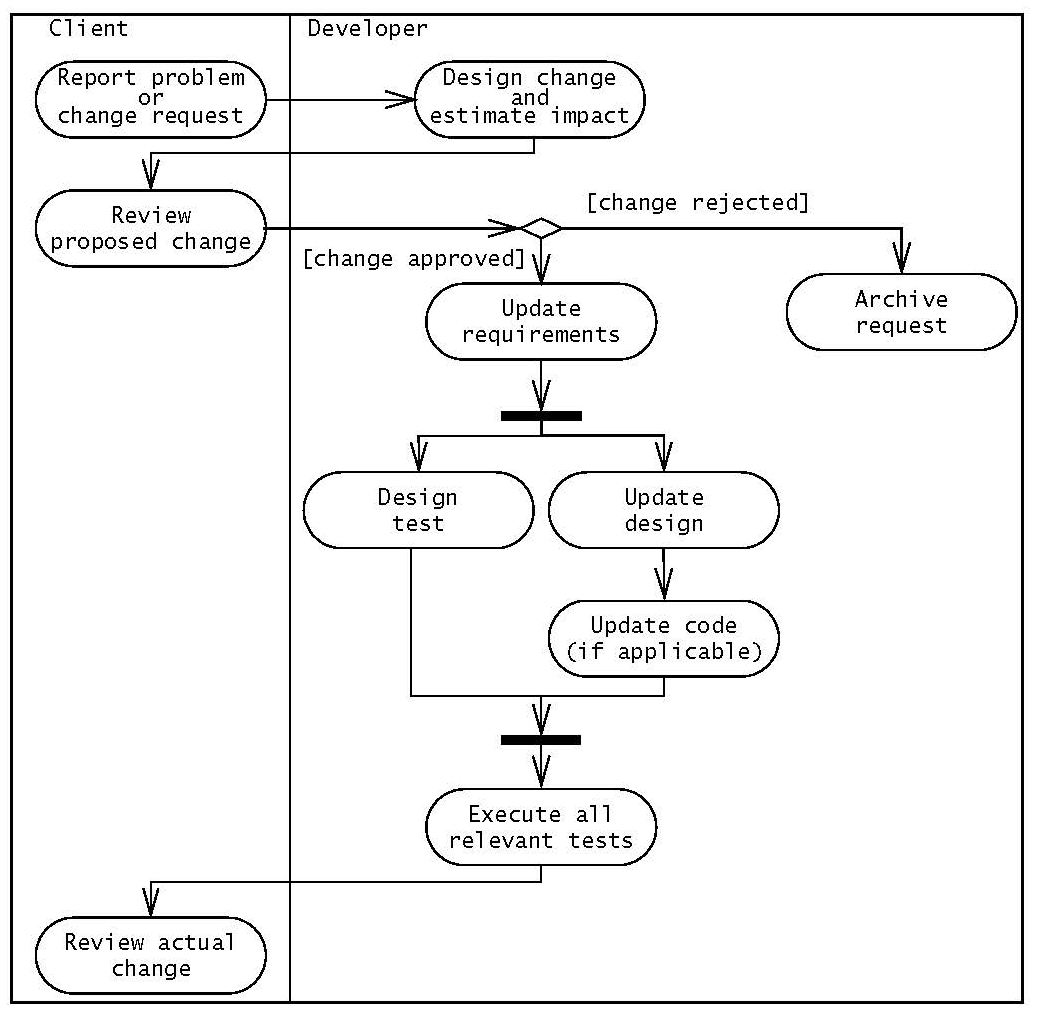 89
Υπογραφή των απαιτήσεων από τον πελάτη (5)
Πριν την υπογραφή, αναθεωρούνται τα κριτήρια αποδοχής
Έχουν διατυπωθεί με τη μορφή λειτουργικών και μη λειτουργικών απαιτήσεων αλλά εδώ συνοψίζονται και επικαιροποιούνται
Πριν την υπογραφή, αναθεωρούνται χρονοδιάγραμμα και προϋπολογισμός
Με βάση τις «τελικές» απαιτήσεις, τις προτεραιότητες, τα κριτήρια αποδοχής

Θεωρείται ότι η αποδοχή του εγγράφου ανάλυσης απαιτήσεων είναι η πιο σημαντική αποδοχή εγγράφου
Διότι από αυτό εξαρτώνται πολλές δραστηριότητες
90